ANATOMI (Organ GENITALIA FEMININA)
Siti Jubaedah
1810211027
E1
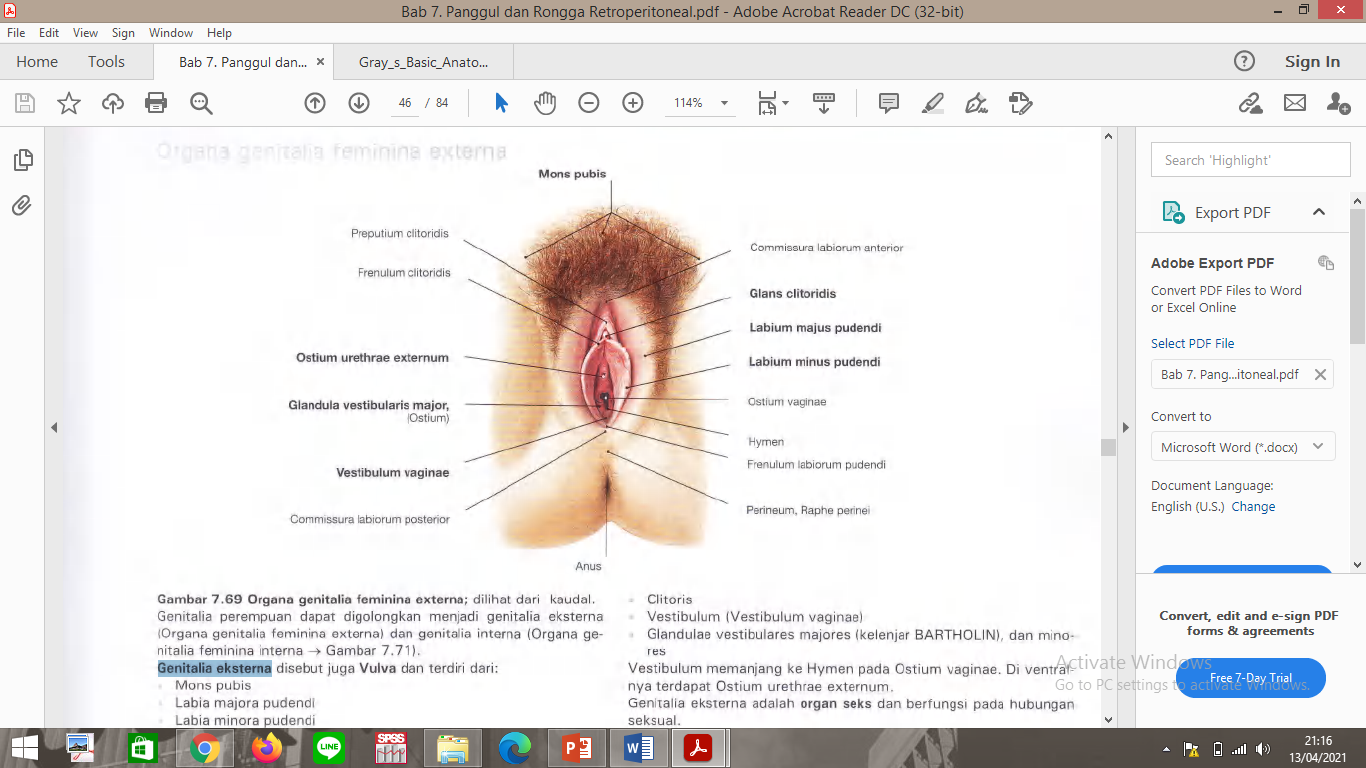 Genitalia perempuan dapat digolongkan menjadi 
genitalia eksterna (Organa genitalia feminina externa) 
genitalia interna (Organa genitalia feminina interna)
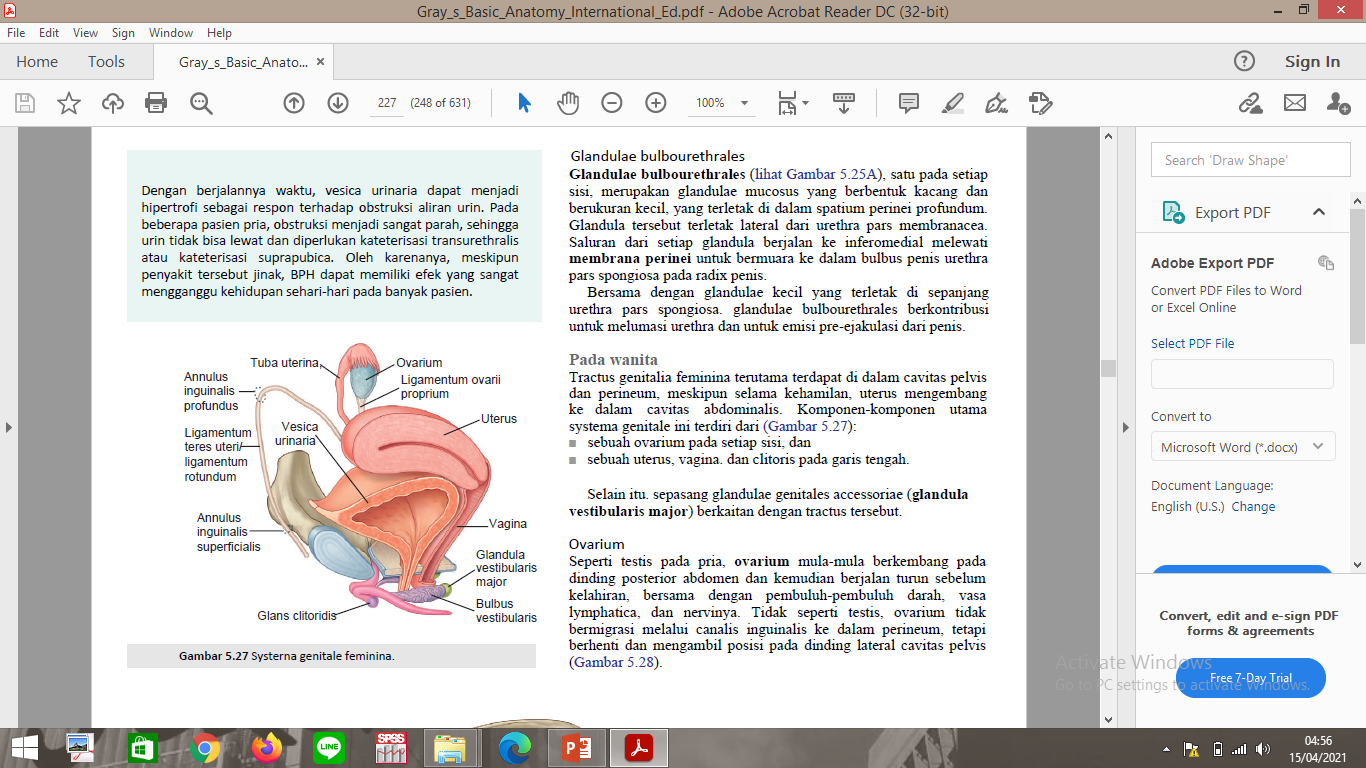 Genitalia Eksterna
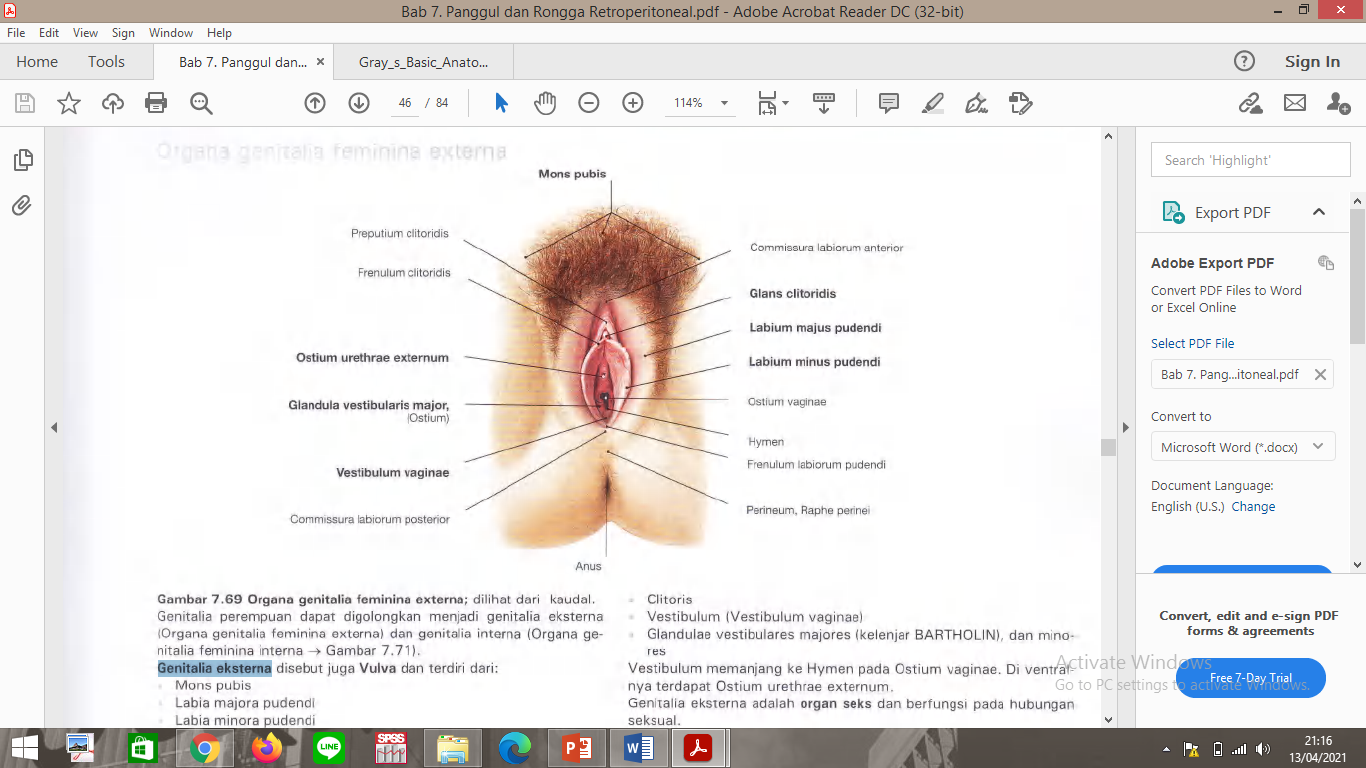 Genitalia eksterna disebut juga Vulva terdiri dari:
Mons pubis 
Labia majora pudendi
Labia minora pudendi
Clitoris
Vestibulum (Vestibulum vaginae)
Glandulae vestibulares majores (kelenjar Bartholin)
[Speaker Notes: Organa genitalia feminina externa; dilihat dari kaudal. setelah pengangkatan Fascia tubuh dan struktur-struktur neurovaskular (ka) Labia majora pudendi dihilangkan pada ilustrasi ini.]
Labia majora terdiri dari Corpus cavernosum vestibulum (Bulbus vestibuli). 
Labia minora pudendi mengelilingi Vestibulum (Vestibulum vaginae) dan berlanjut ke anterior sebagai Frenulum clitoridis menuju Glans clitoridis. 
Kelenjar vestibular (Glandulae vestibulares majores [kelenjar BARTHOLIN] dan minores) masuk ke dalam Vestibulum dari sisi lateral.
Clitoris adalah organ sensorik untuk membangkitkan gairah seks. Corpora cavernosa clitoridis membentuk Corpus clitoridis dengan Glans clitoridis pada ujung inferiornya. 
Crura clitoridis melekat pada Rami ischiopubica inferior dan ditutupi oleh M. ischiocavernosus pada kedua sisi.
Musculus bulbospongiosus berfungsi menstabilkan Bulbus vestibuli.
Organisasi Penis dan Clitoris berdasarkan perkembangannya adalah sama, termasuk adanya Preputium (Preputium clitoridis). Mekanisme pengisian Corpus cavernosum dan proses ereksi juga sama pada kedua jenis kelamin.
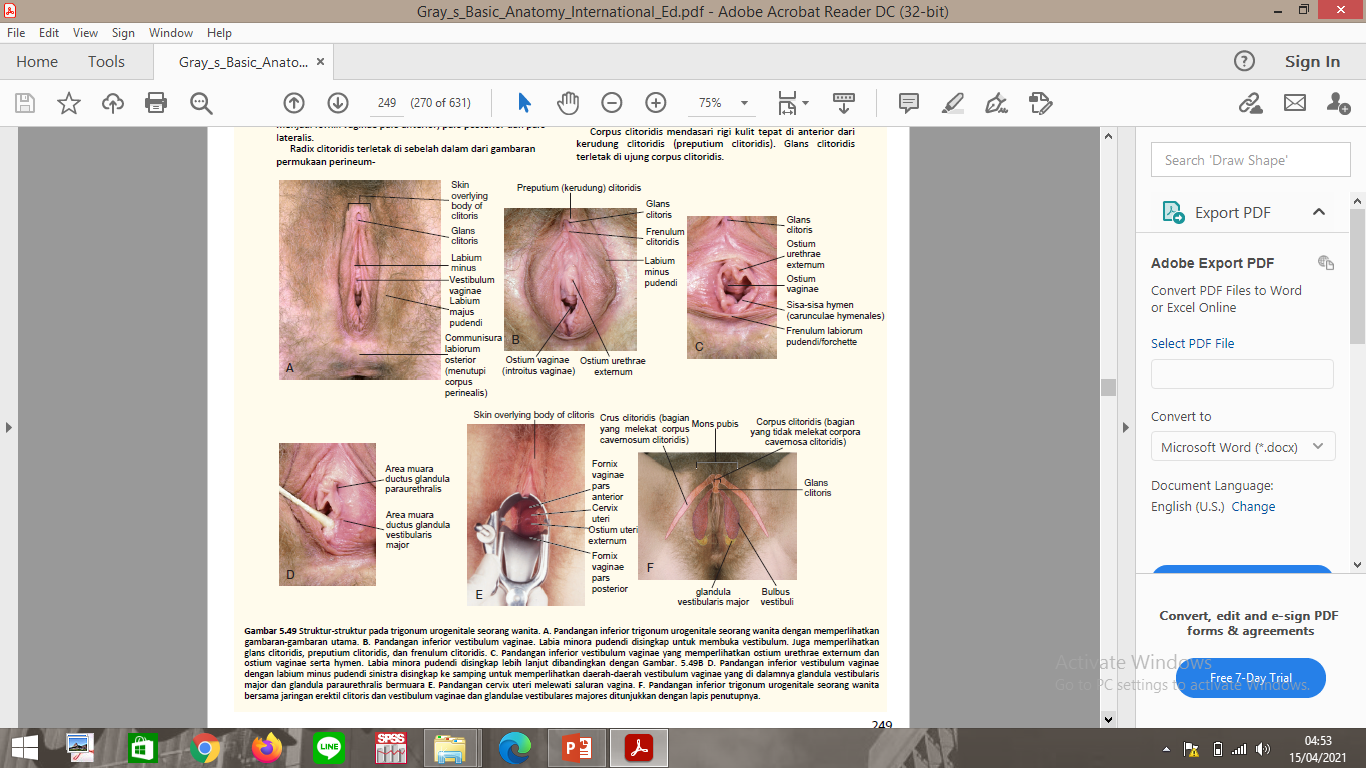 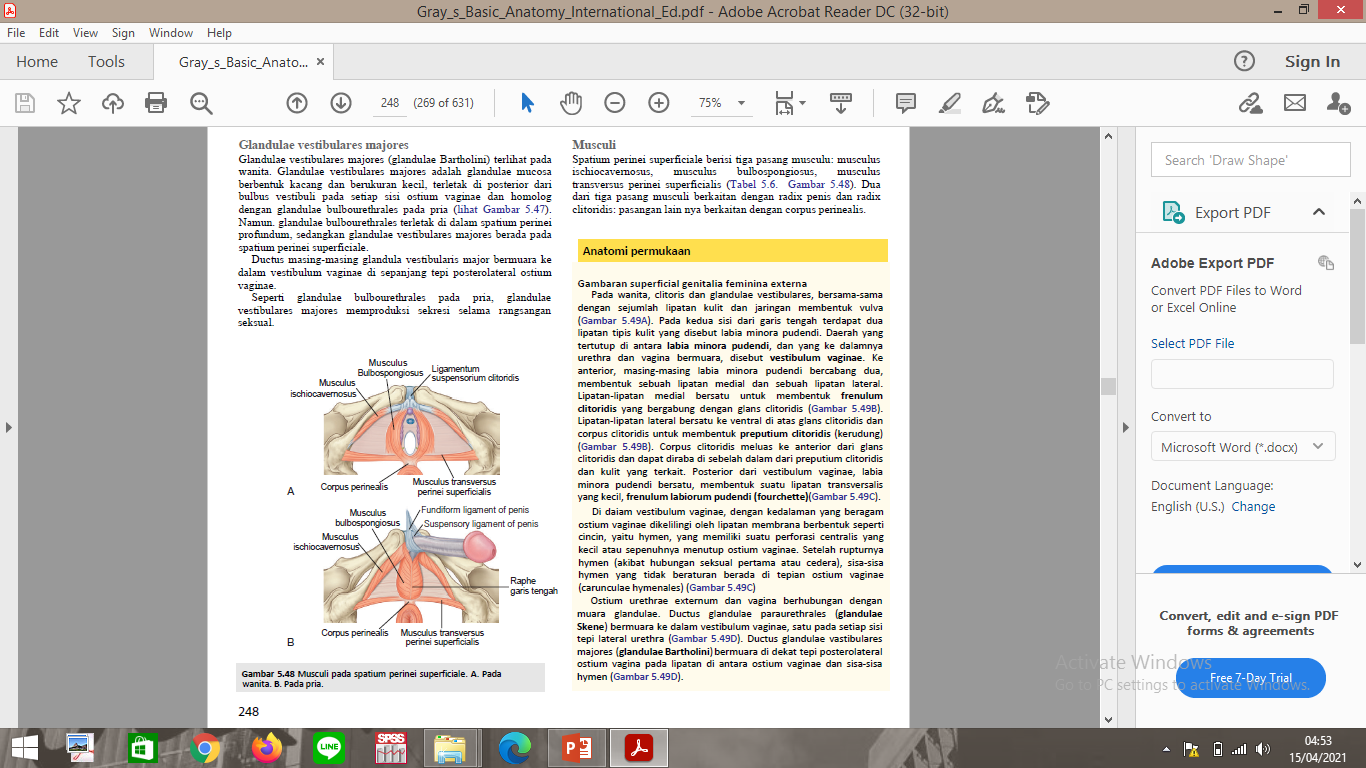 h
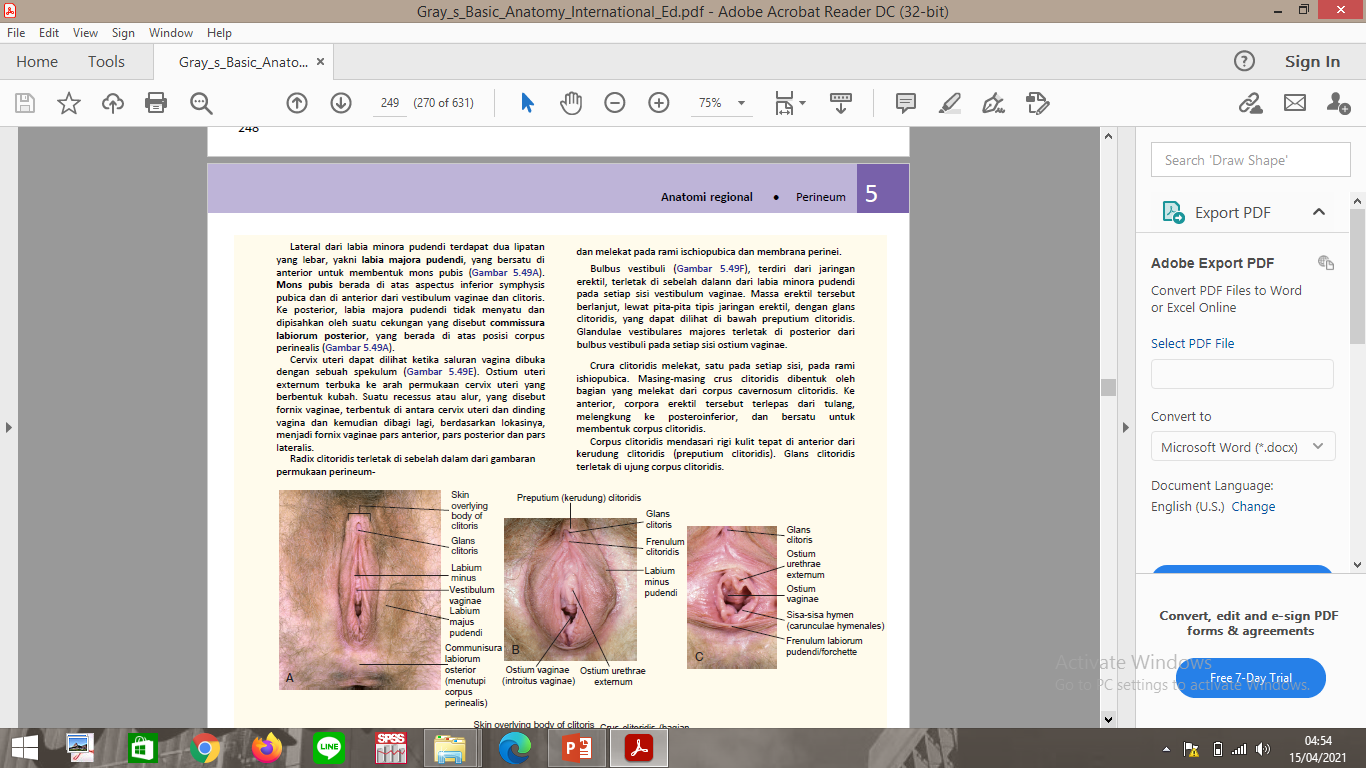 Genitalia Interna
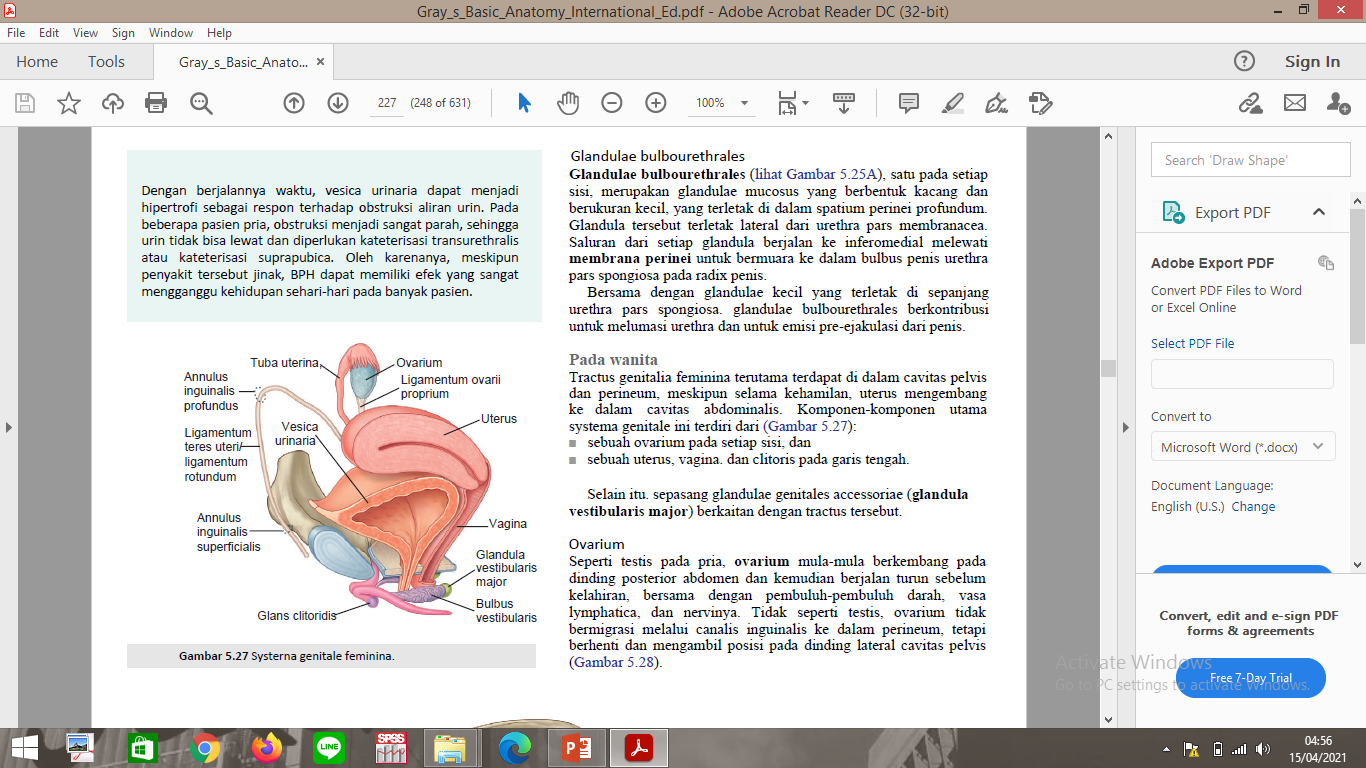 Organa Genitalia interna terdiri dari:
Ovarium
Tuba uterina
Uterus
Vagina
Ovarium
berukuran 3 x 1,5 x 1 cm dan berbentuk oval





Secara fungsional, Ovarium berperan untuk maturasi folikel (dan ova) dan produksi hormon seks perempuan (estrogen dan progesteron).
Tuba uterina memberikan tempat untuk fertilisasi ova dan membawa zigot ke Uterus yang merupakan tempat bagi embrio janin untuk berkembang dan tumbuh selama kehamilan.
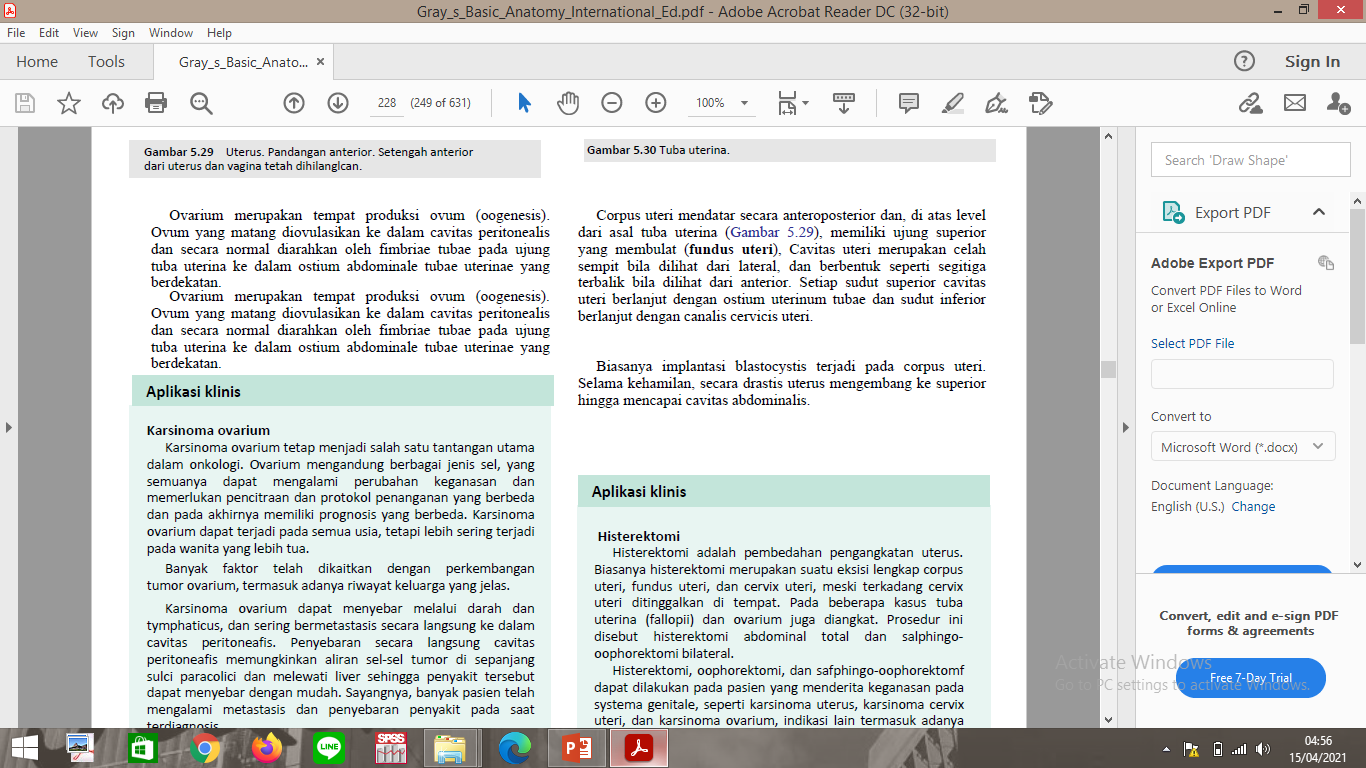 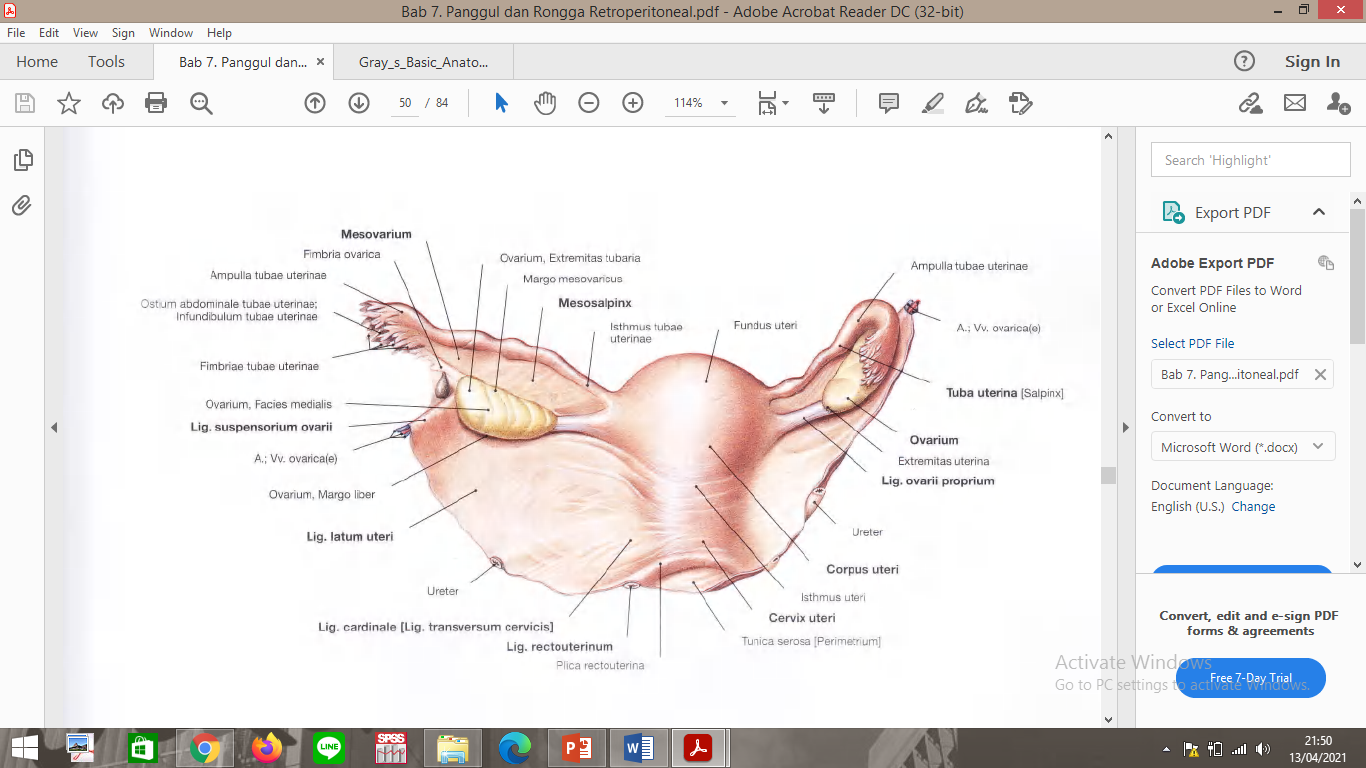 [Speaker Notes: Uterus, Ovarium, dan Tuba uterina, dengan duplikasi peritoneal; dilihat dari dorsal.]
Tuba Uterina
memiliki panjang 10-14 cm dan memiliki beberapa bagian:
lnfundibulum tubae uterinae: panjang 1-2 cm, terdiri dari muara ke Ostium abdominale tubae uterinae dan fimbriae (Fimbriae tubae uterinae) untuk pengumpulan ova yang diovulasi.
Ampulla tubae uterinae: panjang 7-8 cm, berbentuk sabit di sekitar Ovarium
lsthmus tubae uterinae: panjang 3-6 cm, mengalami konstriksi pada transisi menjadi Uterus bagian intramural (Pars uterina tubae), masuk Uterus (Ostium uterinum)
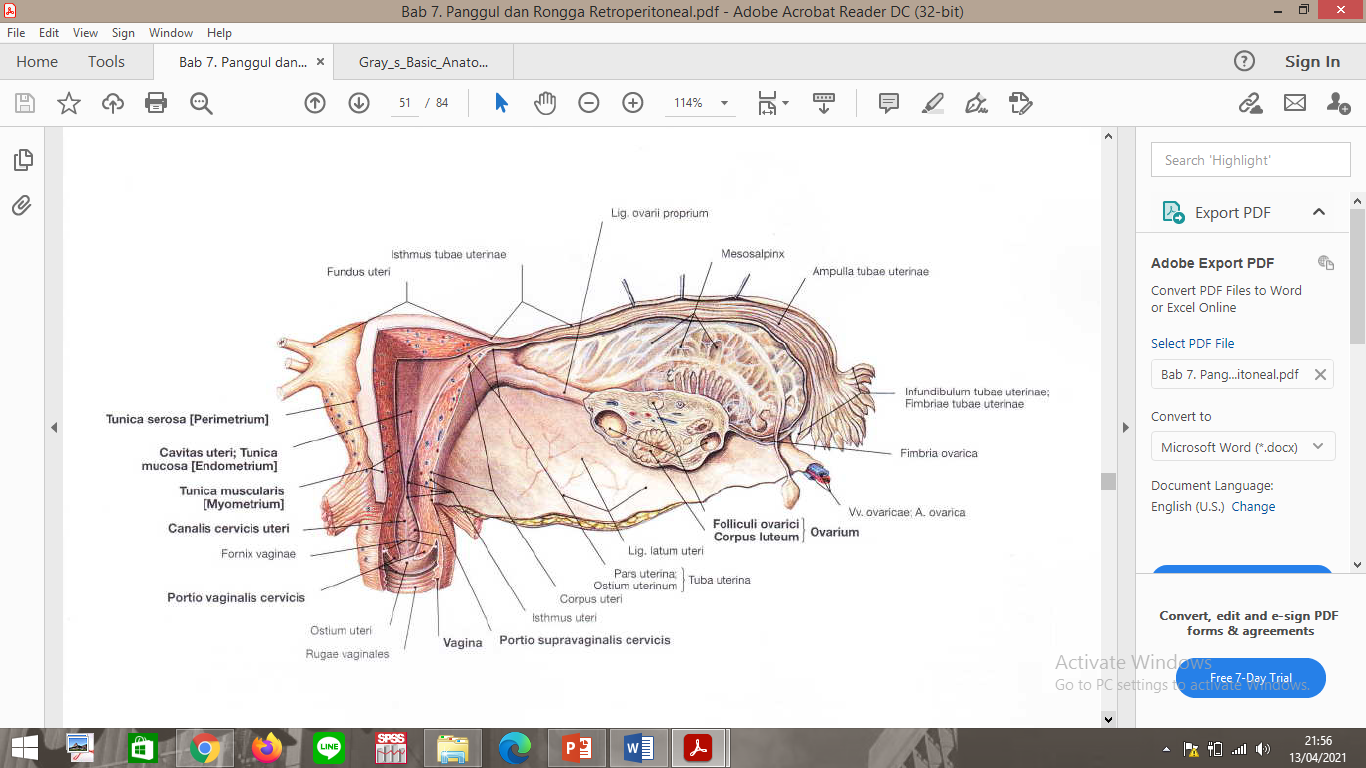 [Speaker Notes: Uterus, Vagina, Ovarium dan Tuba uterina; potongan frontal; dilihat dari dorsal.]
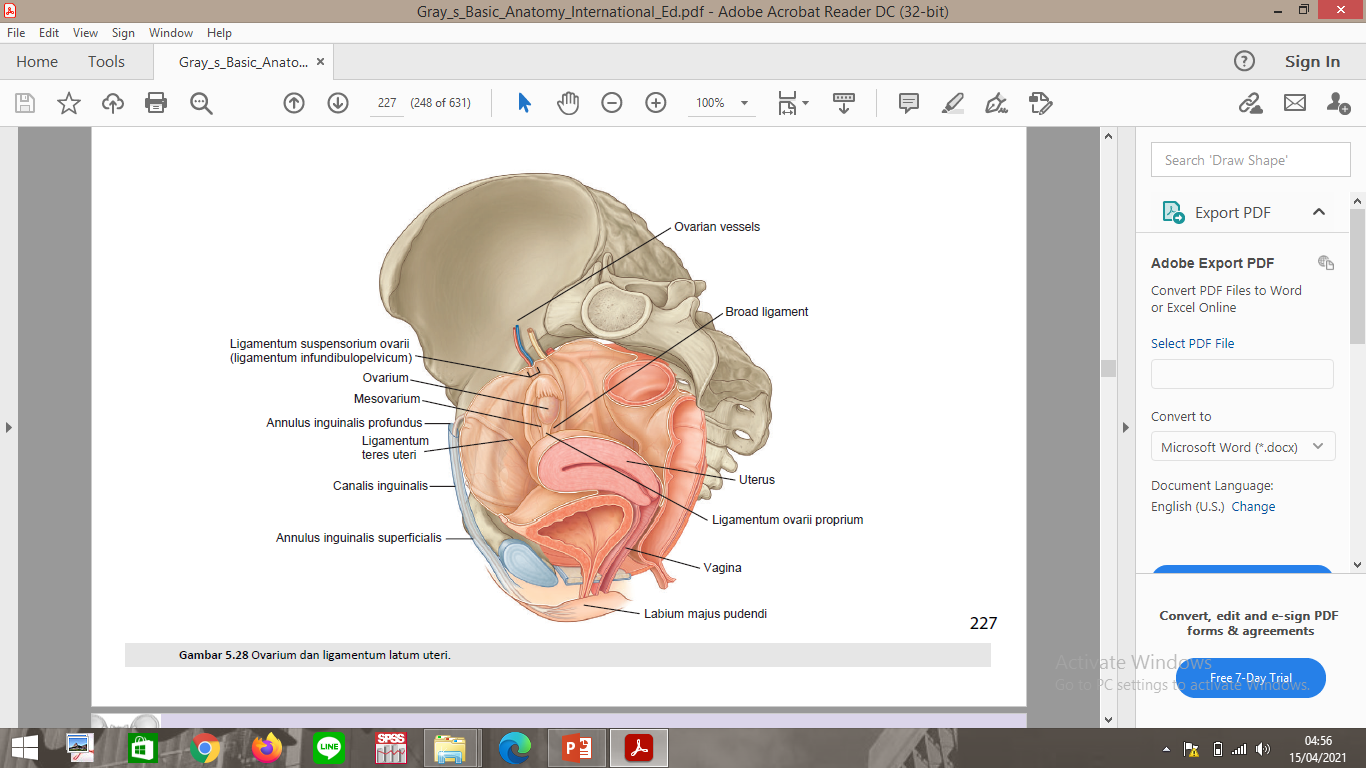 Uterus
Uterus (Metra) memiliki panjang B cm, lebar 5 cm dan tebal 2-3 cm.
Uterus terdiri dari Corpus uteri dengan Fundus superior {Fundus uteri) dan leher (Cervix uteri).
Suatu penyempitan (lsthmus uteri) menandai transisi antara Corpus dan Cervix uteri. Tuba uterina memanjang pada kedua sisi Corpus uteri untuk berhubungan dengan Ovarium.
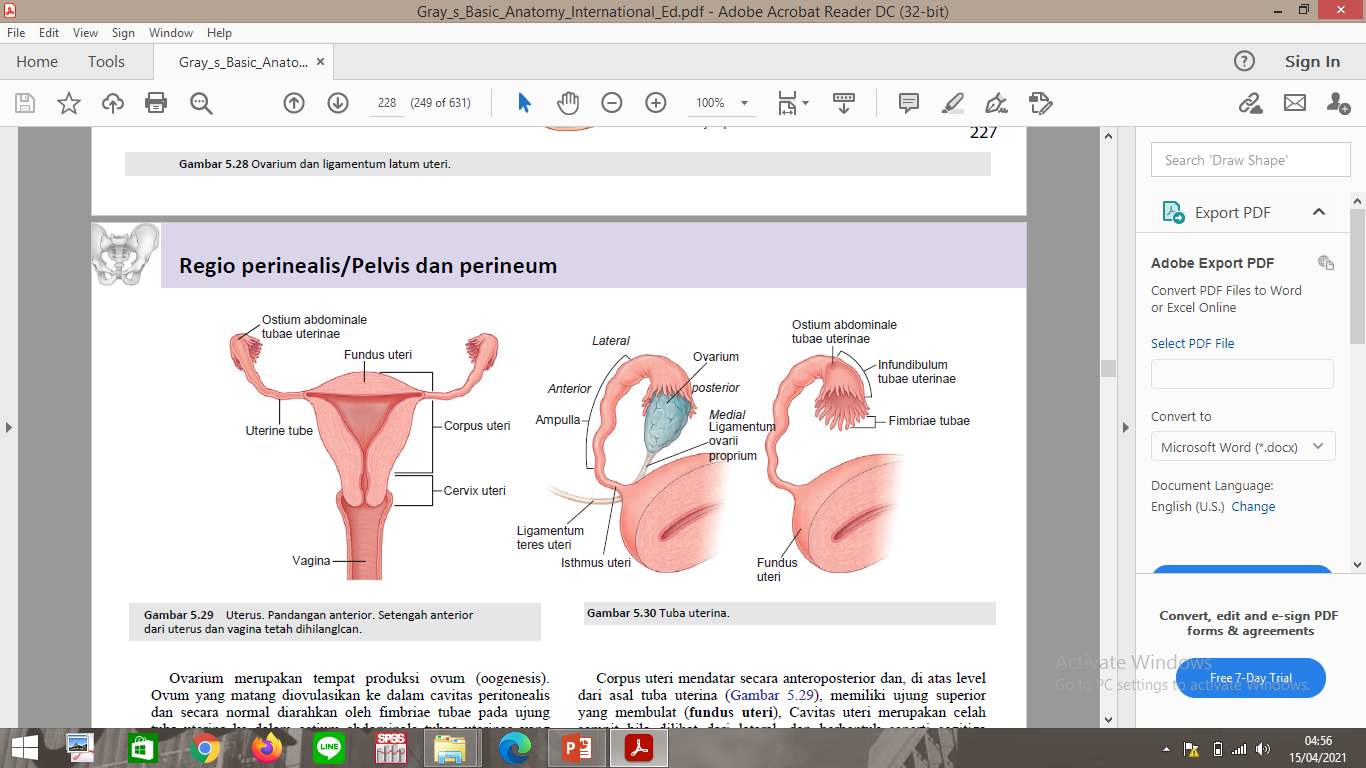 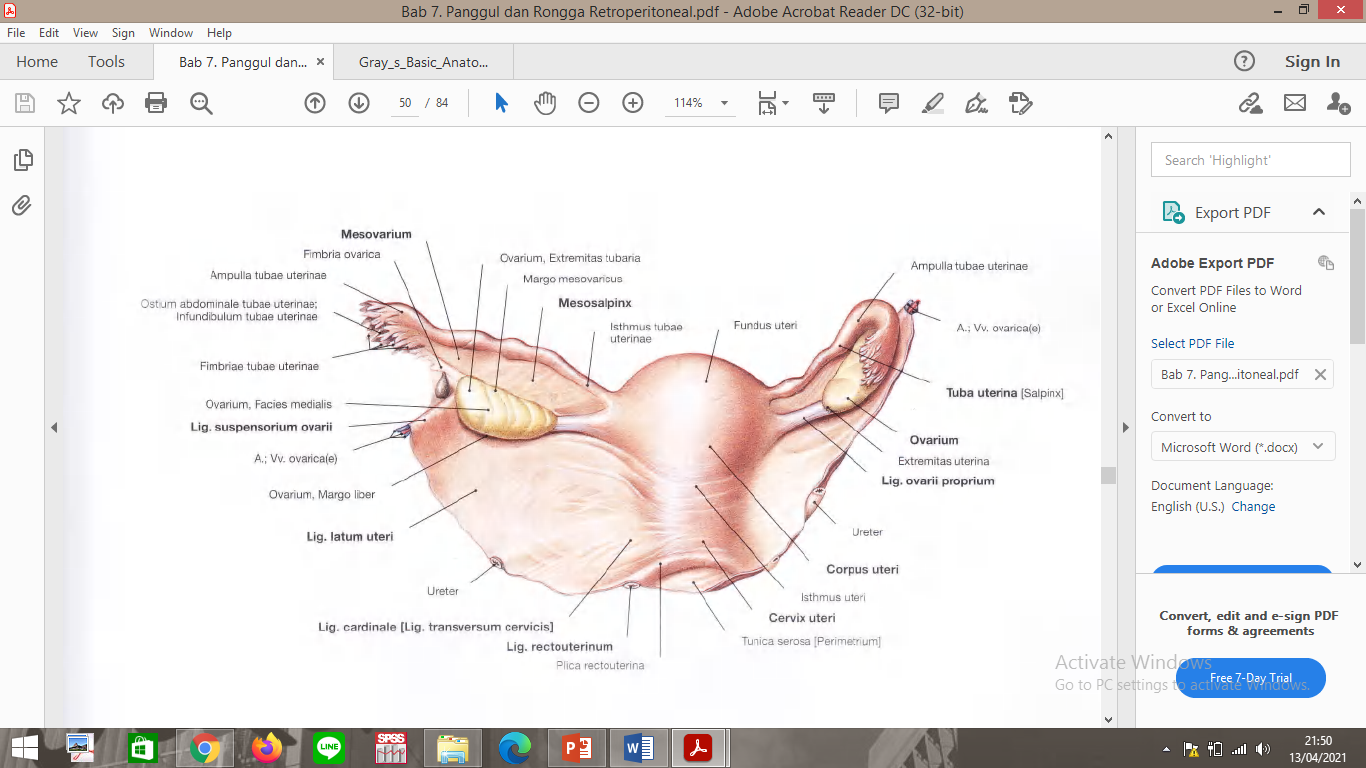 [Speaker Notes: Uterus, Ovarium, dan Tuba uterina, dengan duplikasi peritoneal; dilihat dari dorsal.]
Ruang di dalam Uterus dibagi menjadi Cavitas uteri di dalam Corpus uteri dan Canalis cervicis uteri di dalam Cervix uteri. Bagian bawah Cervix masuk ke dalam Vagina dan dikenal dengan nama Portio vaginalis cervicis. Bagian atasnya adalah Portio supravaginalis cervicis.
Potongan frontal juga memperlihatkan struktur dinding Uterus: lapisan mukosa dalam {Tunica mucosa; endometrium), kemudian lapisan otot yang kuat (Tunica muscularis; miometrium) otot polos, dan lapisan peritoneal paling luar (Tunica serosa; perimetrium).
Uterus, Tuba uterina, dan Ovarium berada di intraperitoneal sehingga, masing-masing memiliki duplikatur peritoneal yang dilapisi oleh Tunica serosa. Ligamen dan pelekatan berikut ini memiliki relevansi dengan prosedur bedah ginekologis:
Lig. latum uteri: ligamen yang lebar sebagai lipat peritoneal frontal Mesovar dan Mesosalpinx: duplikatur peritoneal Ovarium dan Tuba uterina, dihubungkan dengan Lig. latum
Lig. cardinale (Lig.transversum cervicis): jaringan ikat yang menghubungkan Cervix dengan dinding Pelvis lateral
Lig. rectouterinum {istilah klinis: Lig. sacrouterinum): jaringan ikat yang menempel pada Cervix di dorsal
Lig. teres uteri (istilah klinis: Lig. rotundum): ligamen bundar yang berjalan dari taut uterotubal melalui Canalis inguinalis menuju Labia majora
 Lig. ovarii proprium: ligamen ovarium yang menghubungkan Ovarium dan Uterus
Lig. suspensorium ovarii (istilah klinis: Lig. infundibulopelvicum): menghubungkan Ovarium dan dinding Pelvis lateral, membawa A. dan V. ovarica
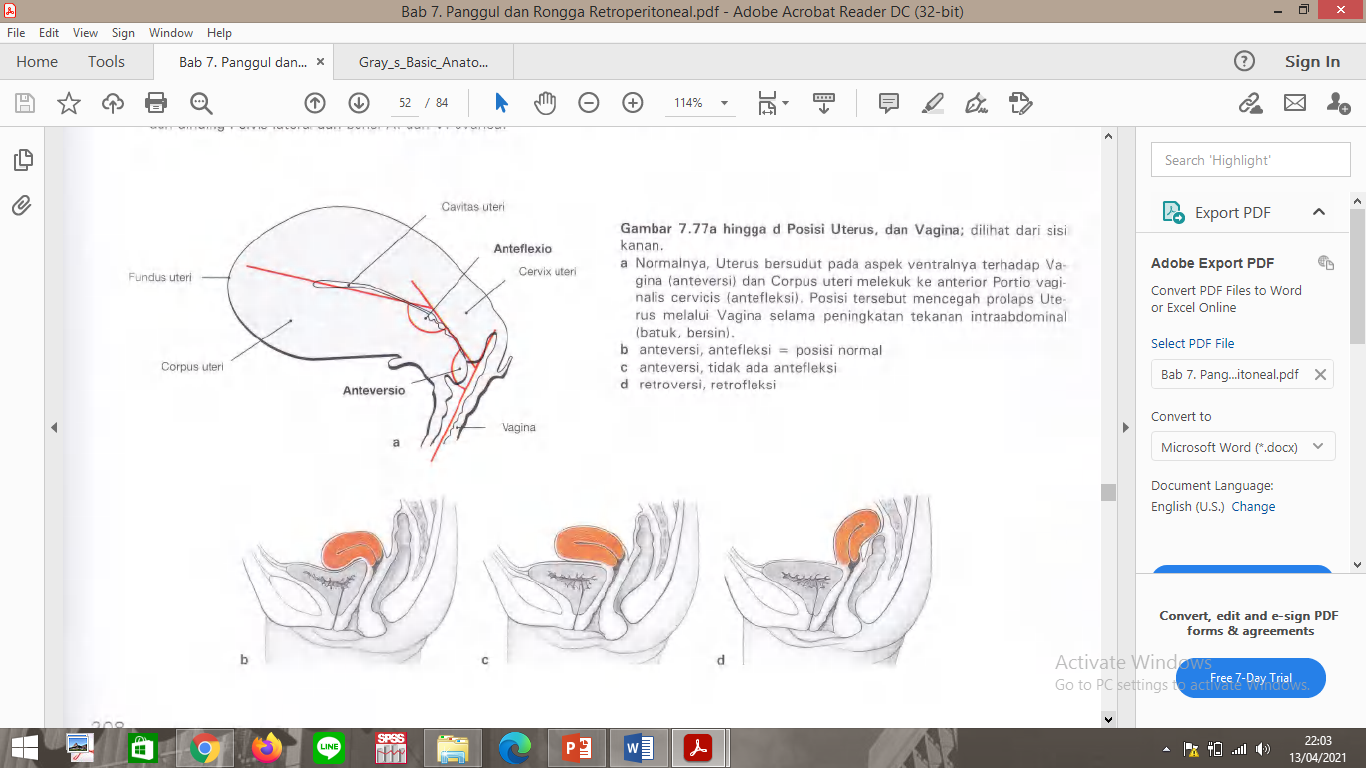 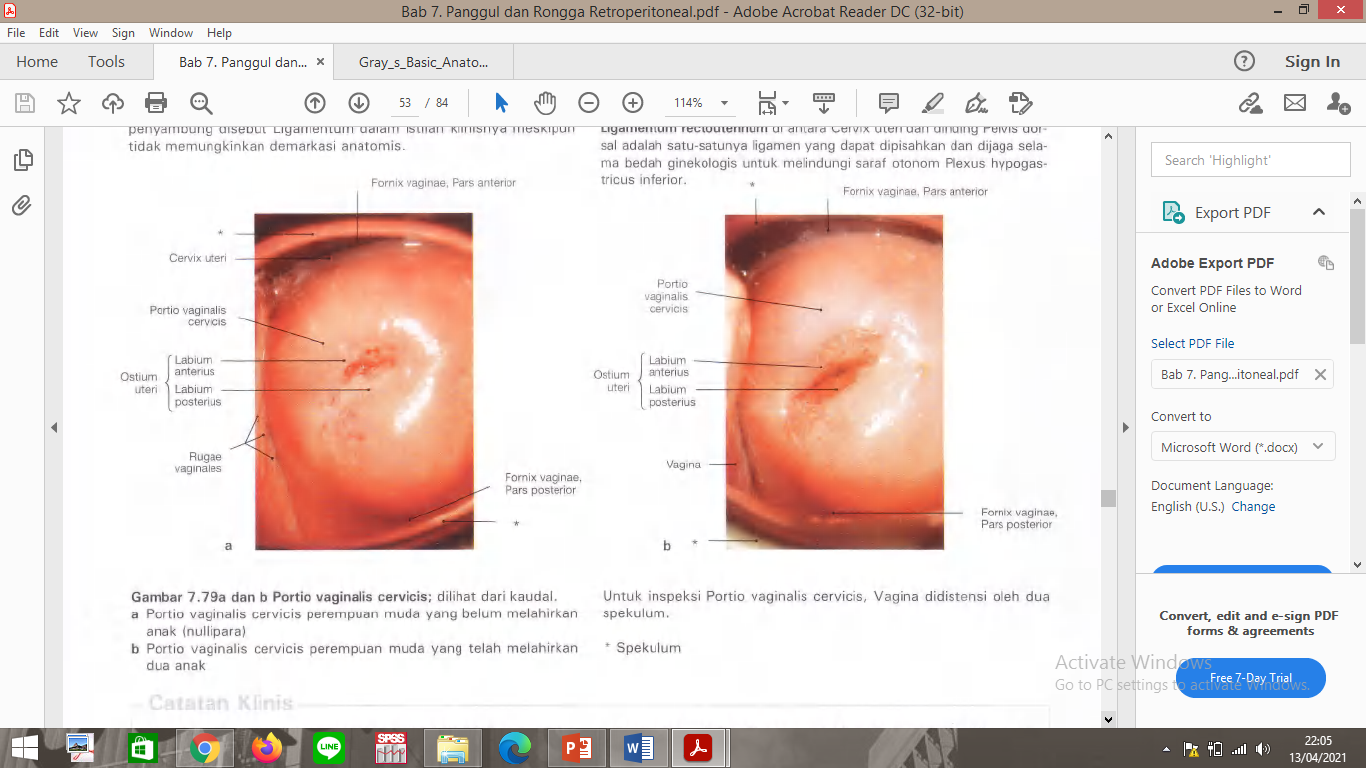 Vagina
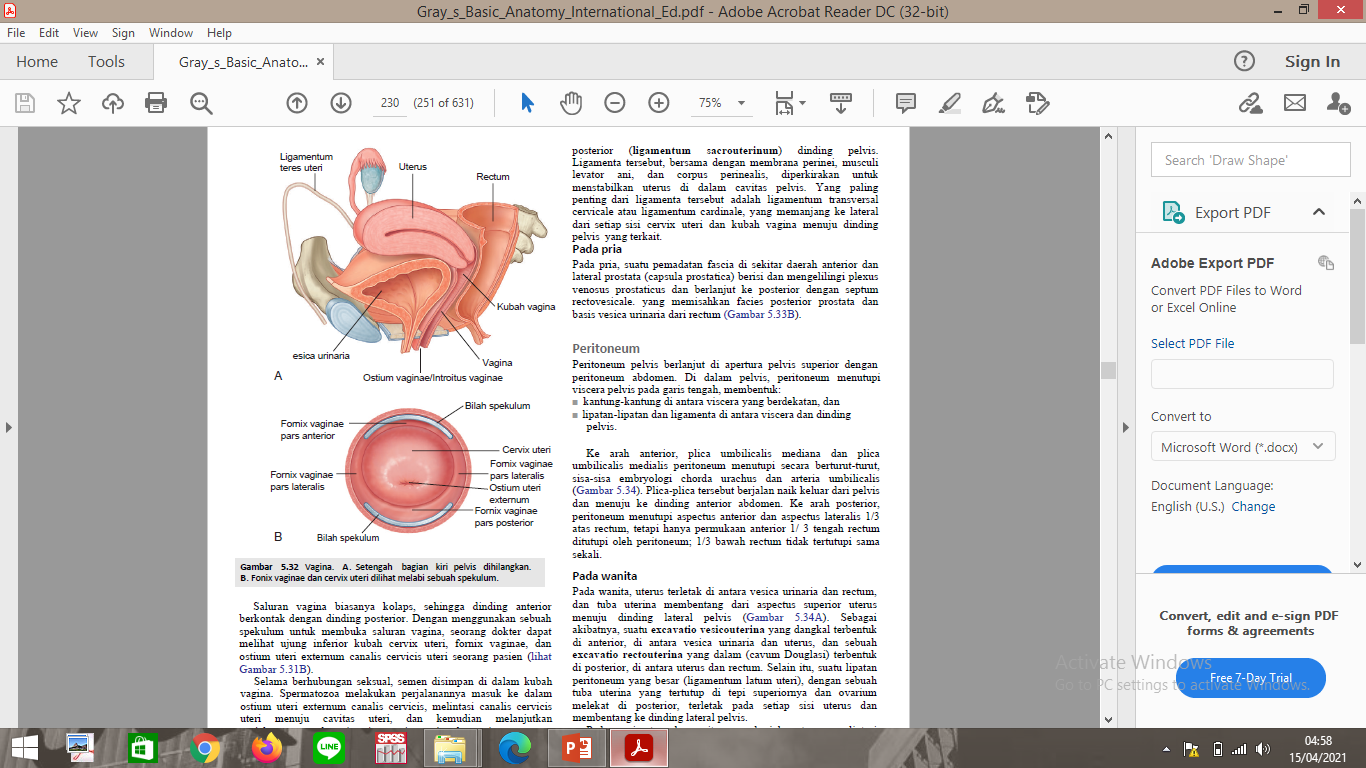 Vagina adalah organ muskular berongga dengan panjang sekitar 1O cm, terletak di subperitoneal. Fornix vaginae mengelilingi Portio vaginalis cervicis. Pada permukaan dalam, baik dinding anterior maupun posterior (Paries anterior dan Paries posterior) Vagina memperlihatkan lipatan mukosa transversa (Rugae vaginales).
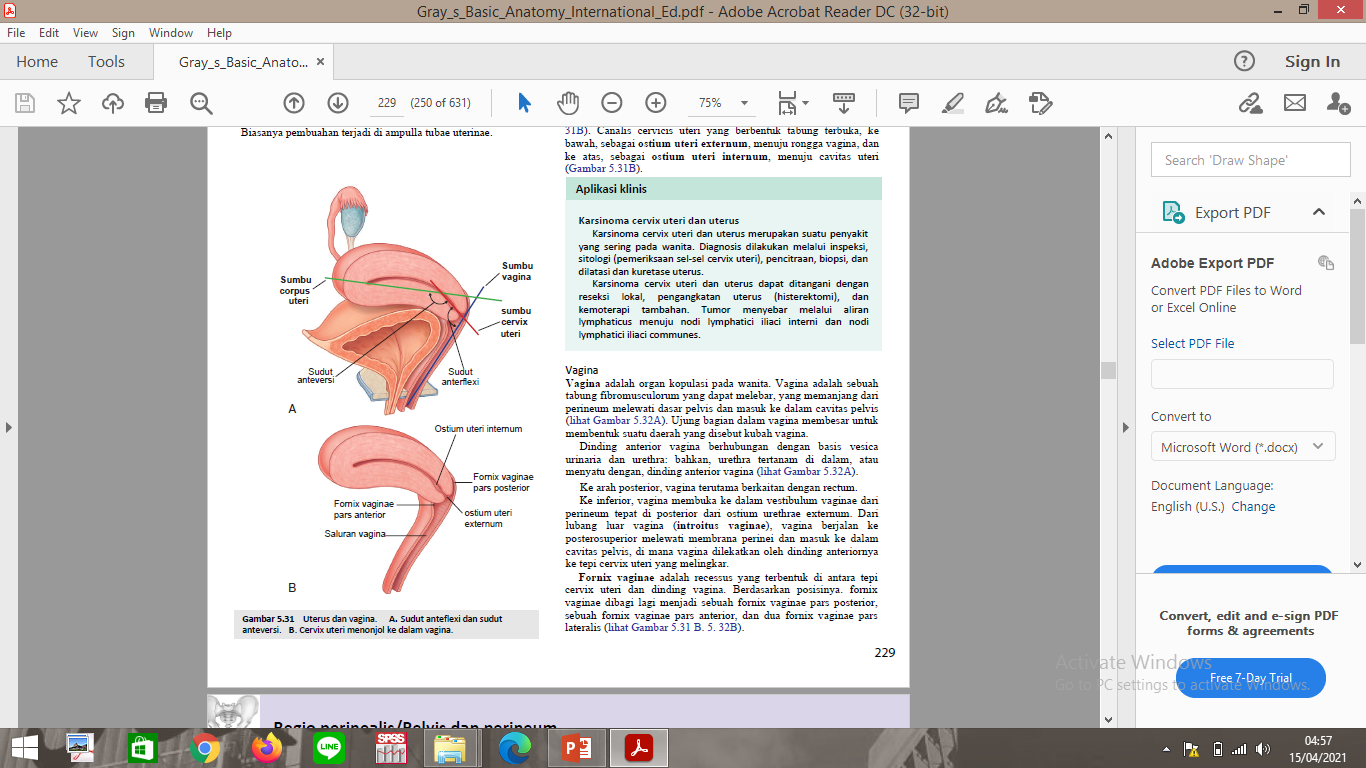 Perdarahan
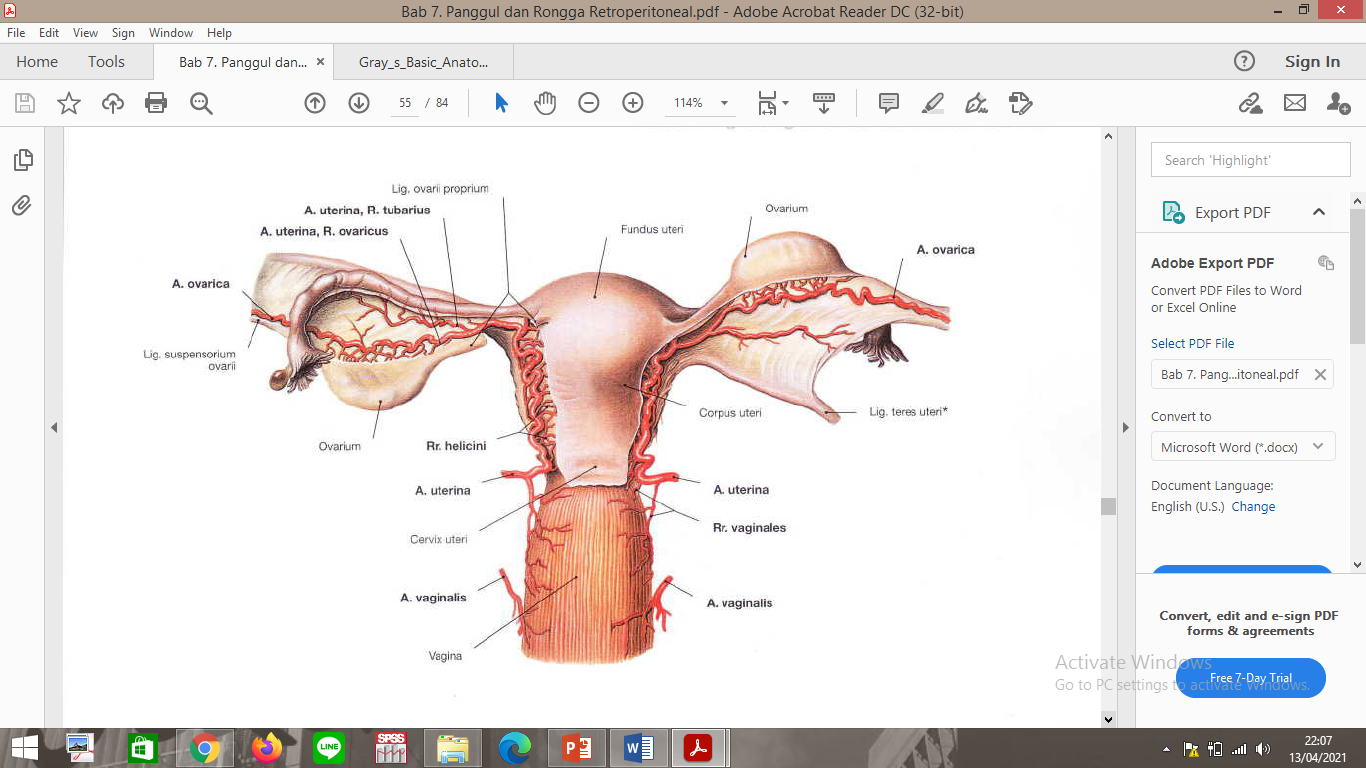 Organa genitalia feminina interna didarahi oleh tiga pasang arteri:
Uterus: A. uterina (dari A. iliaca interna) dengan Rr. helicini
Ovarium: A. ovarica {dari Aorta abdominalis) dan A. uterina de ngan R. ovaricus
Tuba uterina: A. uterina dengan R. tubarius dan A. ovarica.
Vagina: A. vaginalis (dari A. iliaca interna) dan A. uterina dengan Rr. Vaginales

Aliran vena terjadi melalui dua sistem vena:
Plexus venosus pada Pelvis minor (Plexus venosi uterinus dan vaginalis) dengan aliran ke dalam V. iliaca interna
V. ovarica: bermuara ke dalam V. cava inferior pada sisi kanan dan V. renalis sinistra pada sisi kiri.
[Speaker Notes: Arleri pada Organa genitalia feminina interna; dilihat dari dorsal.]
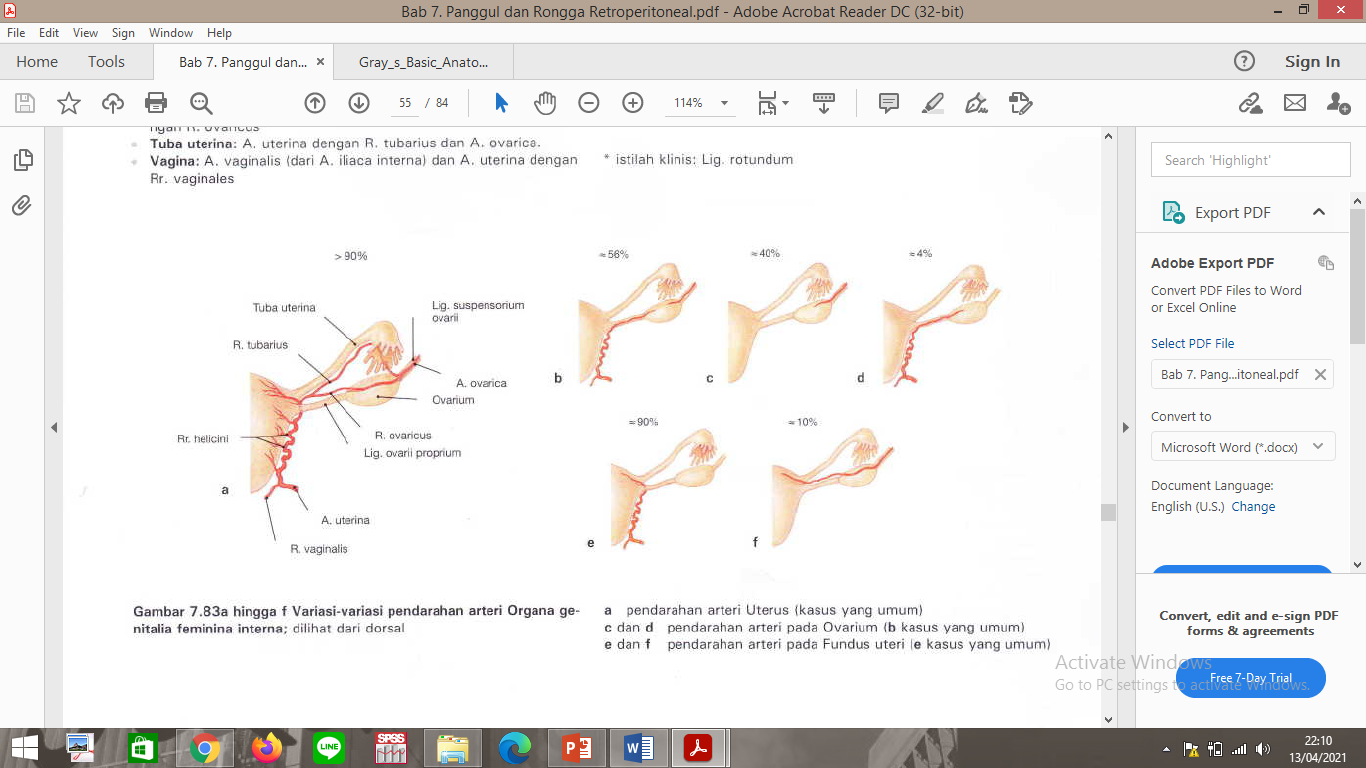 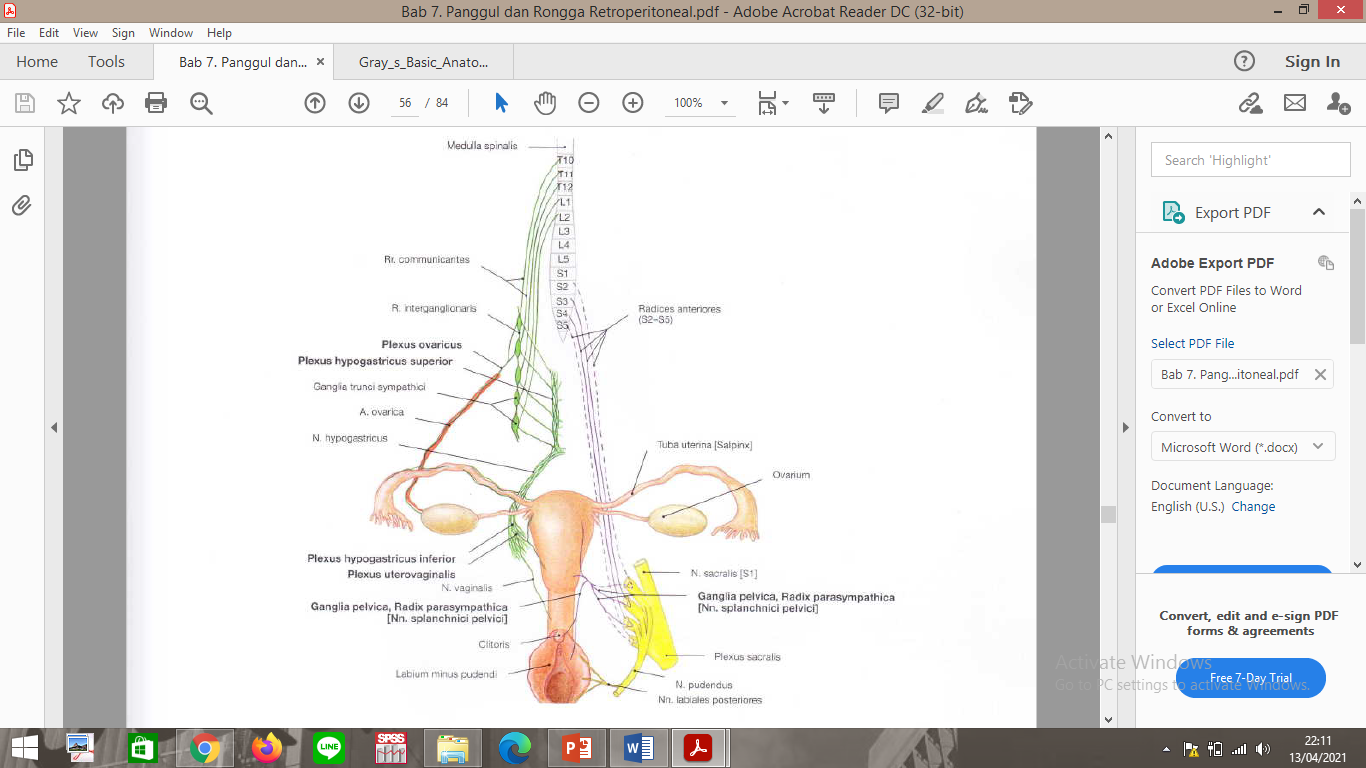 lnervasi Organa genitalia feminina; dilihat dari ventral; gambar skematik. Plexus hypogastricus inferior dan Plexus uterovaginalis berisi serat saraf simpatis (hijau) dan parasimpatis (ungu).
Serabut saraf simpatis preganglionik (T10-L2) turun dari Plexus aorticus abdominalls melalui Plexus hypogastricus superior dan dari
Ganglia sacralis pada Truncus sympathicus melalui Nn. Splanchnici sacrales bersinaps ke neuron postganglionik dalam ganglia Plexus hypogastricus inferior. Akson-akson neuron postganglionik berlanjut ke organ target di Pelvis dan mencapai Plexus uterovaginalis (pleksus FRANKENHAUSER) untuk inervasi Uterus, Tuba uterina, dan Vagina. Serabut saraf simpatis postganglionik (terutama) ke Ovarium telah bersinaps di dalam Ganglia aorticorenalia atau dalam Plexus hypogastricus superior dan turun di dalam plexus ovaricus bersama A. ovarica.
Serabut saraf parasimpatis preganglionik berasal dari divisi parasimpatis Sacral S2-S4) dan mencapai ganglia Plexus hypogastricus inferior melalui Nn, splanchnici pelvici. Serabut saraf tersebut bersinaps dengan neuron postganglionik di sini atau di dekat organ dalam pelvik (Ganglia pelvica) untuk menginervasi Uterus, Tuba uterina dan Vagina.
lnervasi somatik oleh N. pudendus membawa inervasi sensorik ke bagian bawah Vagina dan Labia minora dan majora melalui Rr. Labiales posteriores dan ke Clitoris melalui N. dorsalis clitoridis.
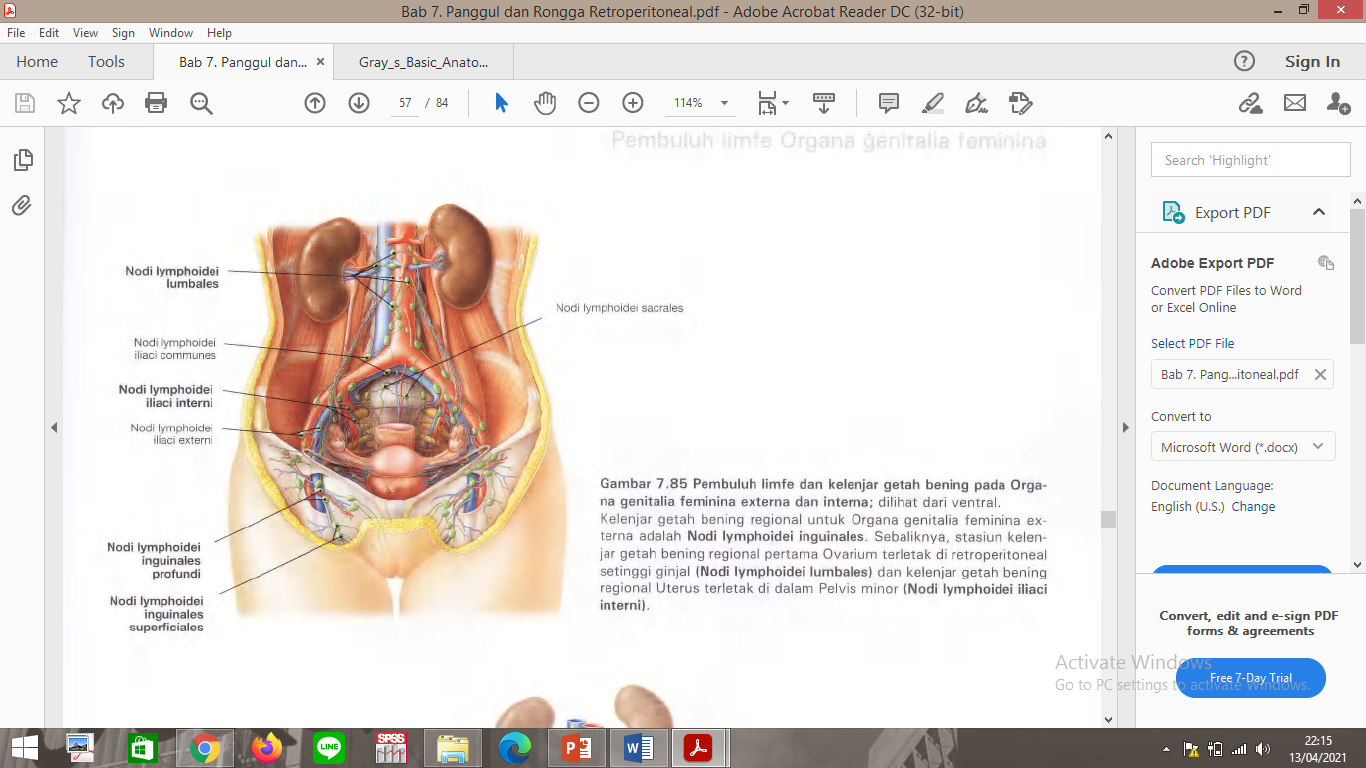